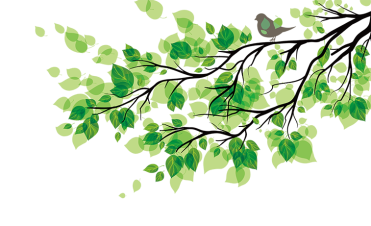 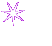 NHIỆT LIỆT CHÀO MỪNG QUÝ THẦY CÔ VỀ DỰ GIỜ THĂM LỚP
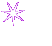 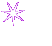 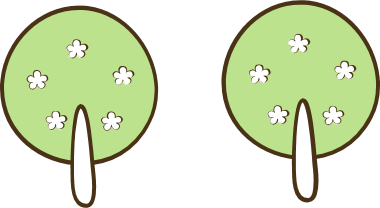 Câu 1: Dựa vào câu hỏi gợi ý, đoán nội dung của từng tranh
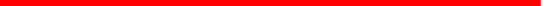 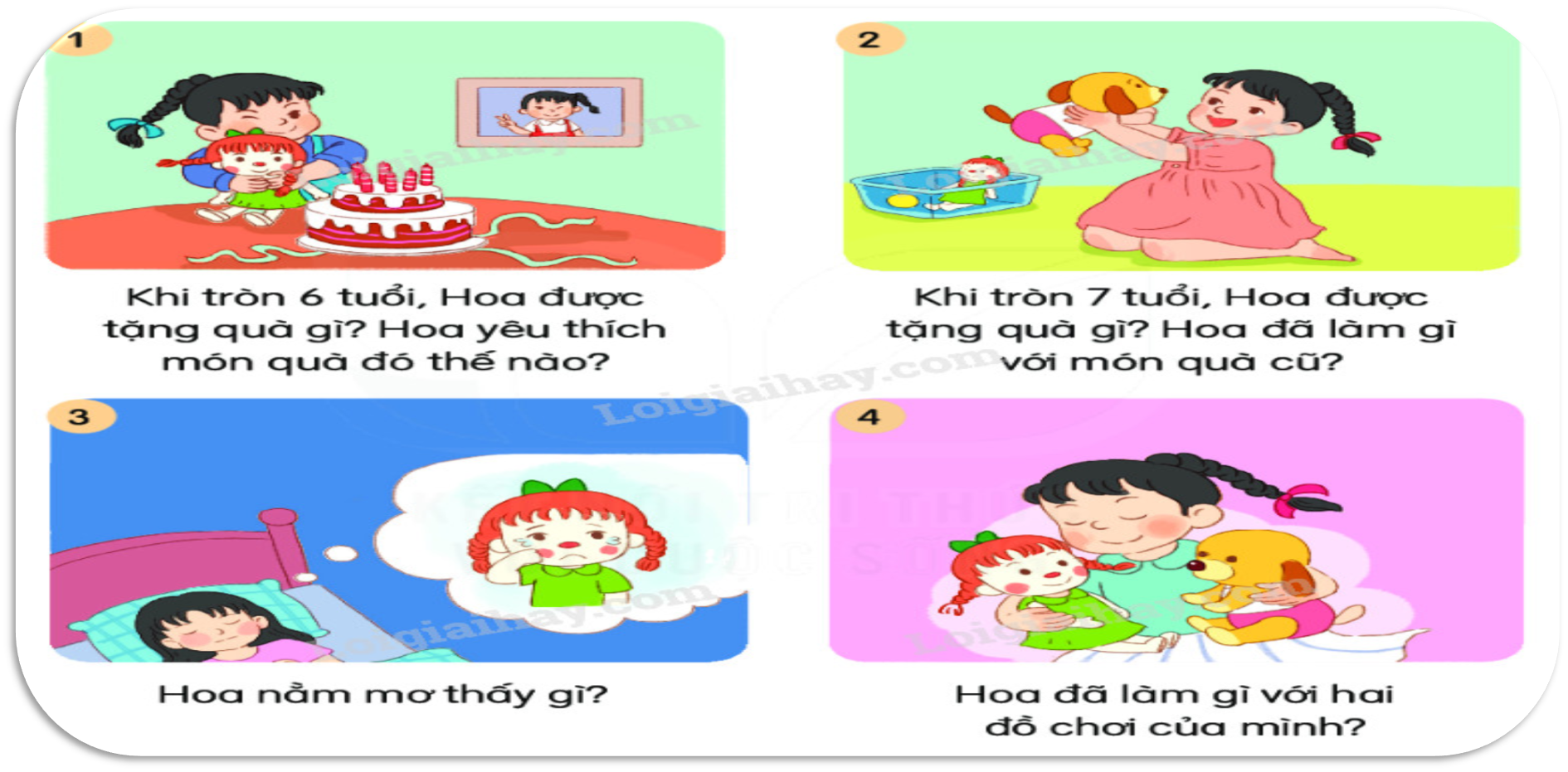 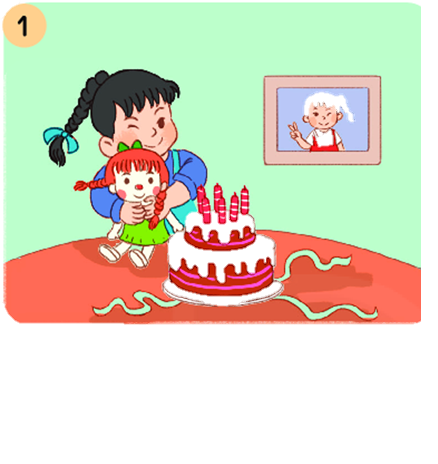 Khi tròn 6 tuổi, Hoa được tặng quà gì? Hoa yêu thích món quà đó thế nào?
Thảo luận nhóm đôi:
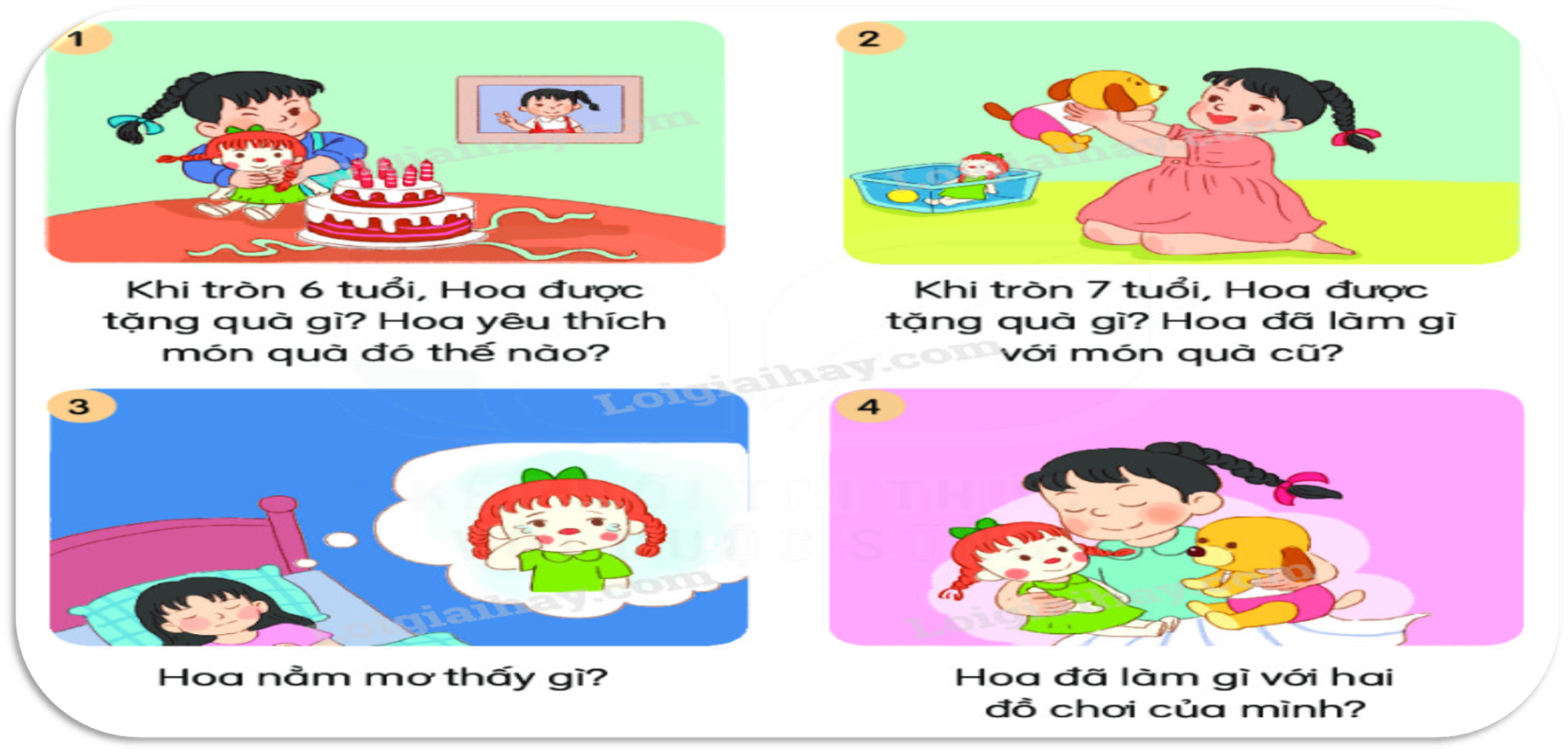 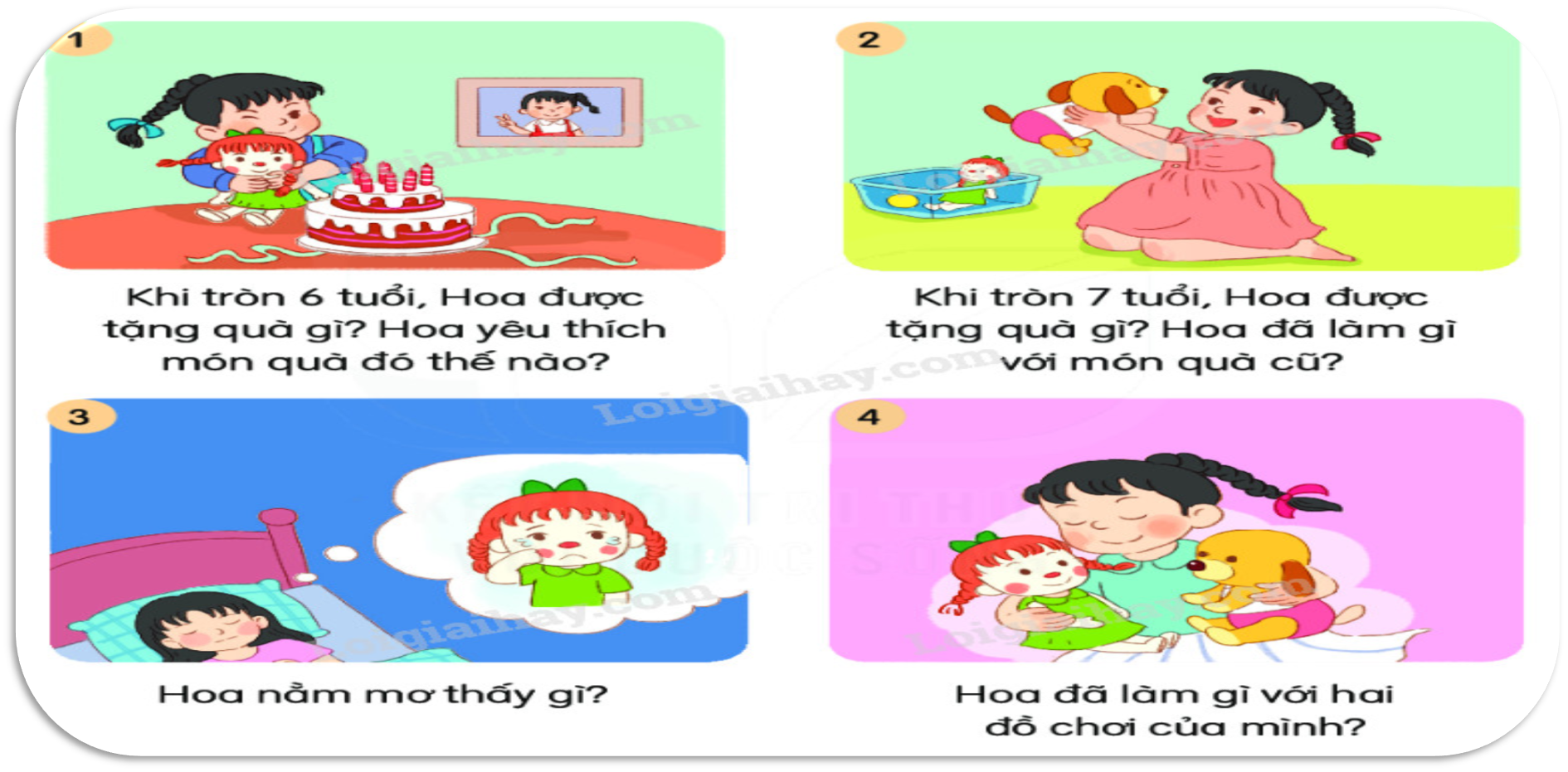 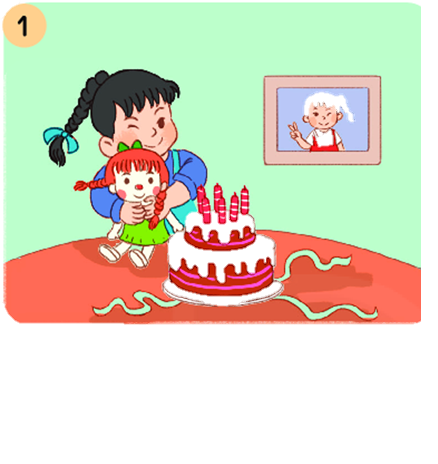 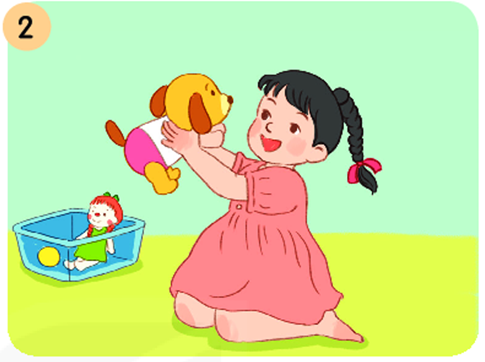 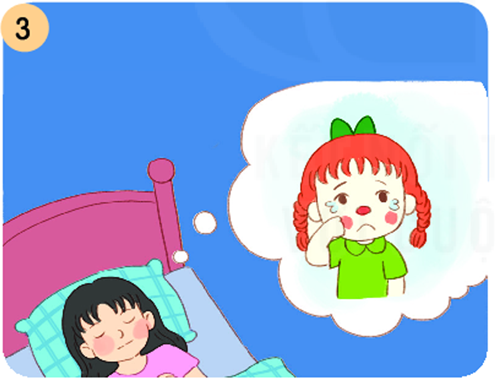 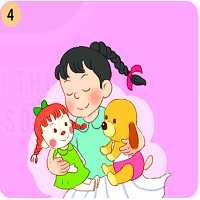 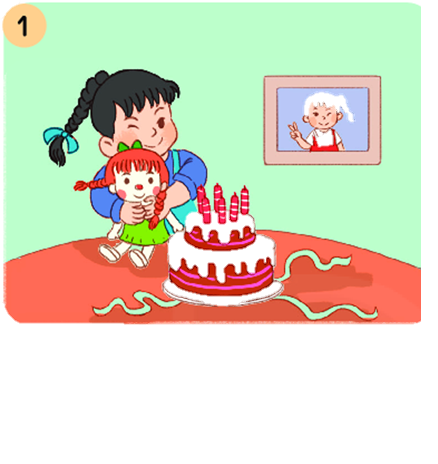 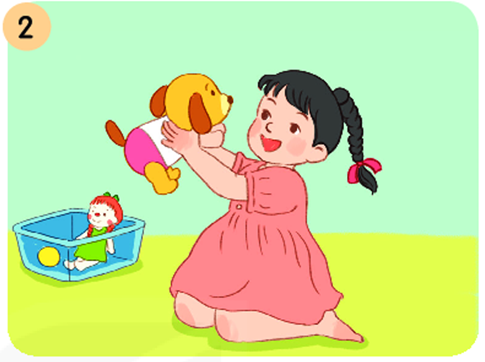 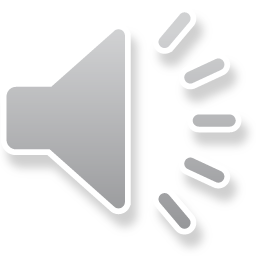 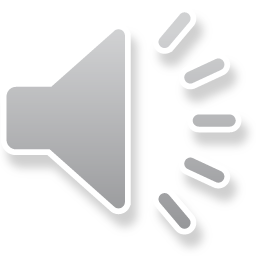 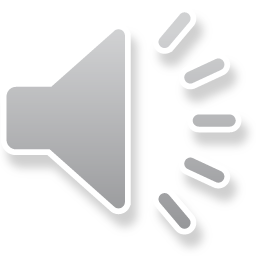 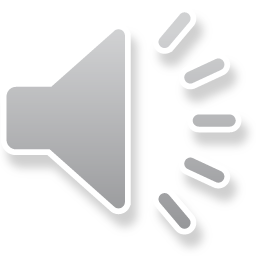 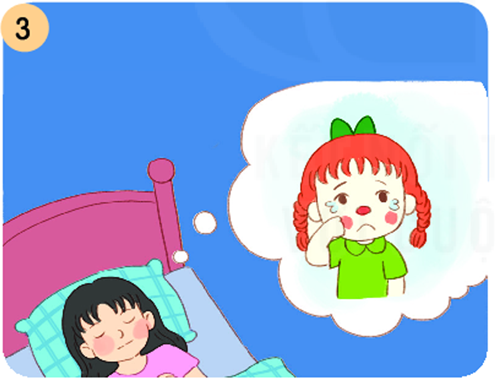 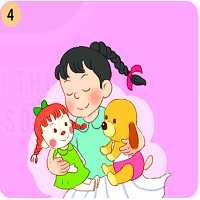 Tiêu chí đánh giá: 
1. Kể to, rõ ràng
2. Kể đúng đủ nội dung theo trình tự 4 đoạn
3. Điệu bộ cử chỉ tự nhiên, phù hợp với lời kể
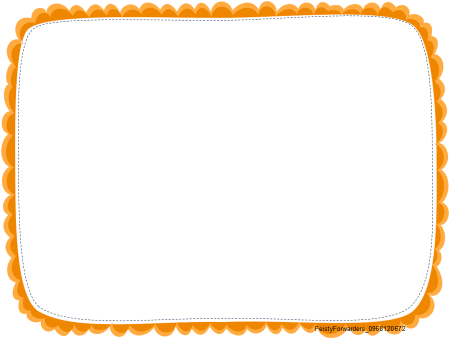 THI KỂ CHUYỆN
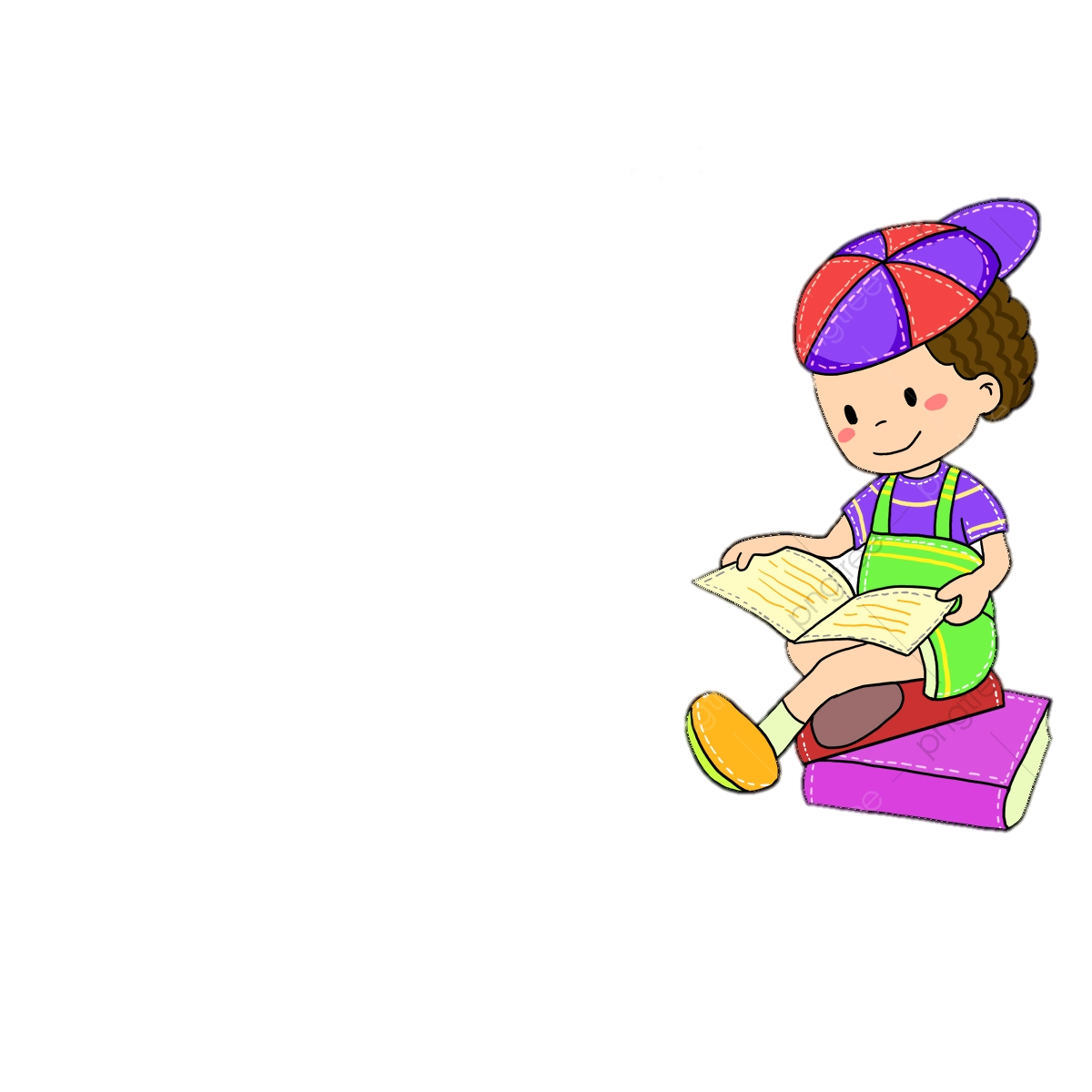 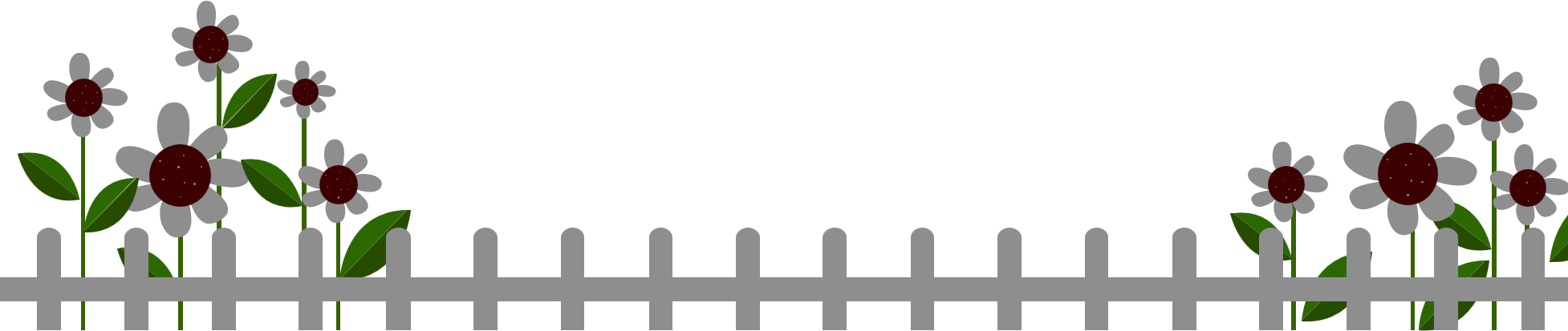 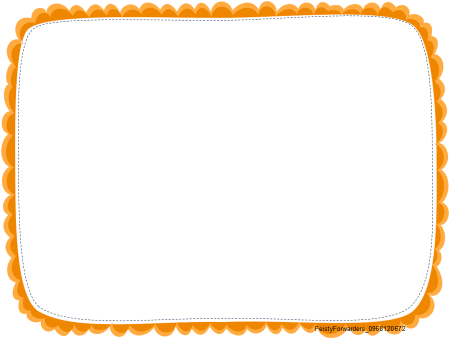 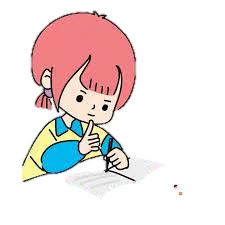 Kể về bạn Hoa trong câu chuyện Búp bê biết khóc cho người thân nghe.
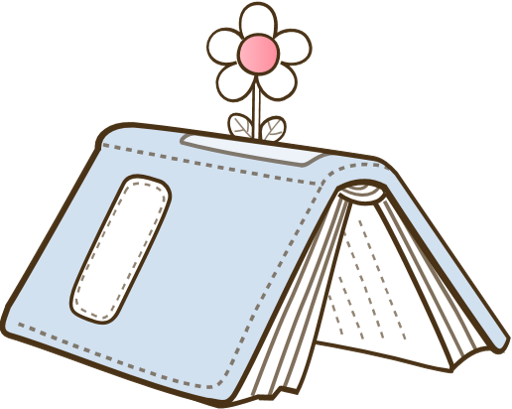 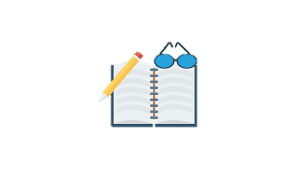